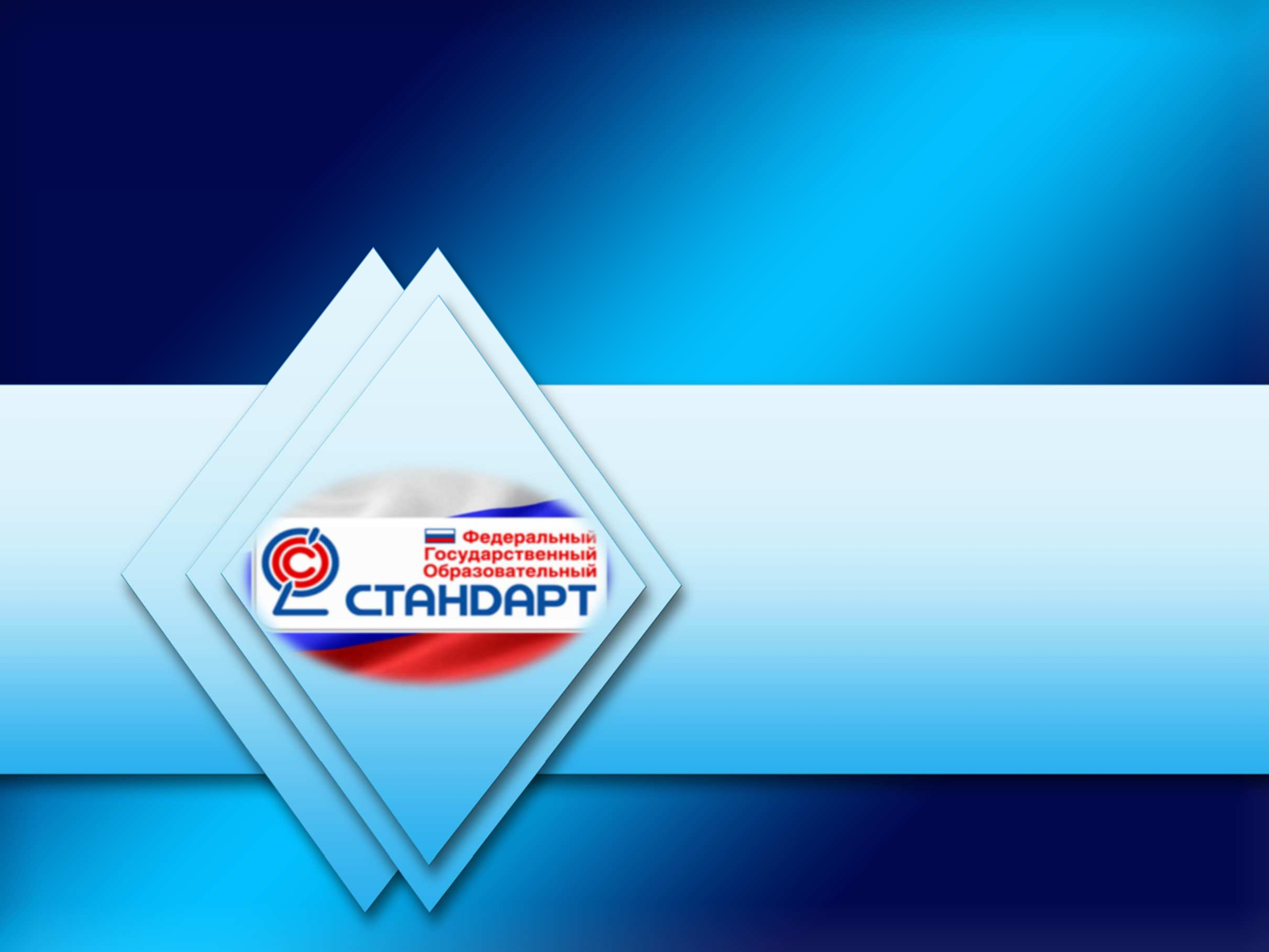 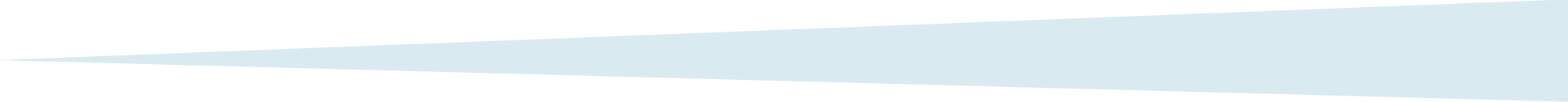 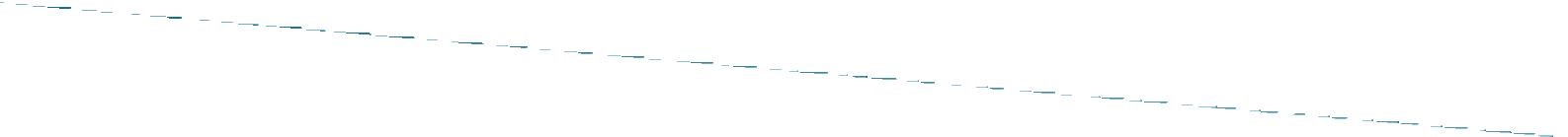 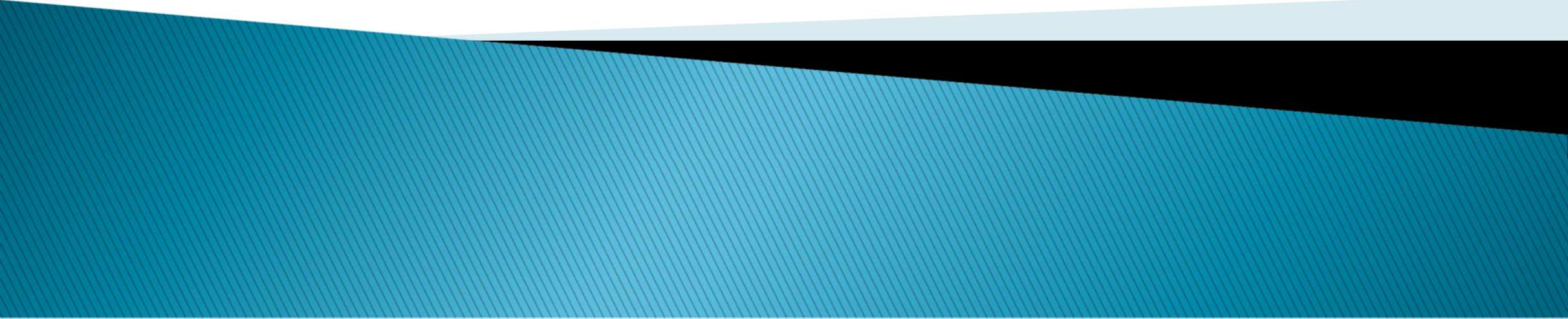 Педсовет
«Обновленный ФГОС НОО и ООО:
план перехода на новые ФГОС»
Повестка.
1. Новые ФГОС: к каким изменениям готовиться школе в 2022-2023 уч. году? Организация курсовой подготовки педагогов в условиях перехода на ФГОС-2022   Сравнение ФГОС 2-го и 3-го поколений.    Капкаева А.Т
2. Как составить рабочую программу по новым ФГОС НОО и ООО. Как изменятся ООП НОО и ООП ООО. Работа с конструктором рабочих программ на сайте https://edsoo.ru Кутугина Н.Н.
3. Особенности составления и реализации  Программы воспитатния по обновлённым ФГОС -2022. Юркова Н.Н.
Решение педсовета:
Педагогическому составу изучить материалы ФГОС НОО и ФГОС ООО . Ознакомиться с документацией, представленной на сайте https://edsoo.ru , зарегистрироваться там . Поработать с конструктором рабочих программ. 
Методическим группам учителей начальных классов и учителей – предметников способствовать изучению и накоплению опыта по данной проблеме, выносить трудные вопросы на обсуждение заседаний МО, семинары, педагогические советы.
Администрации школы обеспечить условия для поэтапного перехода но новые ФГОС, своевременно направлять учителей на курсы повышения квалифкации. Обеспечивать материально – техническую поддержку и создавать информационно – развивающую среду (оснащение кабинетов, обеспечение учебно – методическими комплектами и т.д)
Заместителям директора по учебной и воспитательной работе  (Кутугина Н.Н., Капкаева А.Т., Юркова Н.Н.) начать разработку ООП НОО, ООП ООО, программу воспитательной работы на 2022 -2023 г. (срок до 30 мая 2022.)